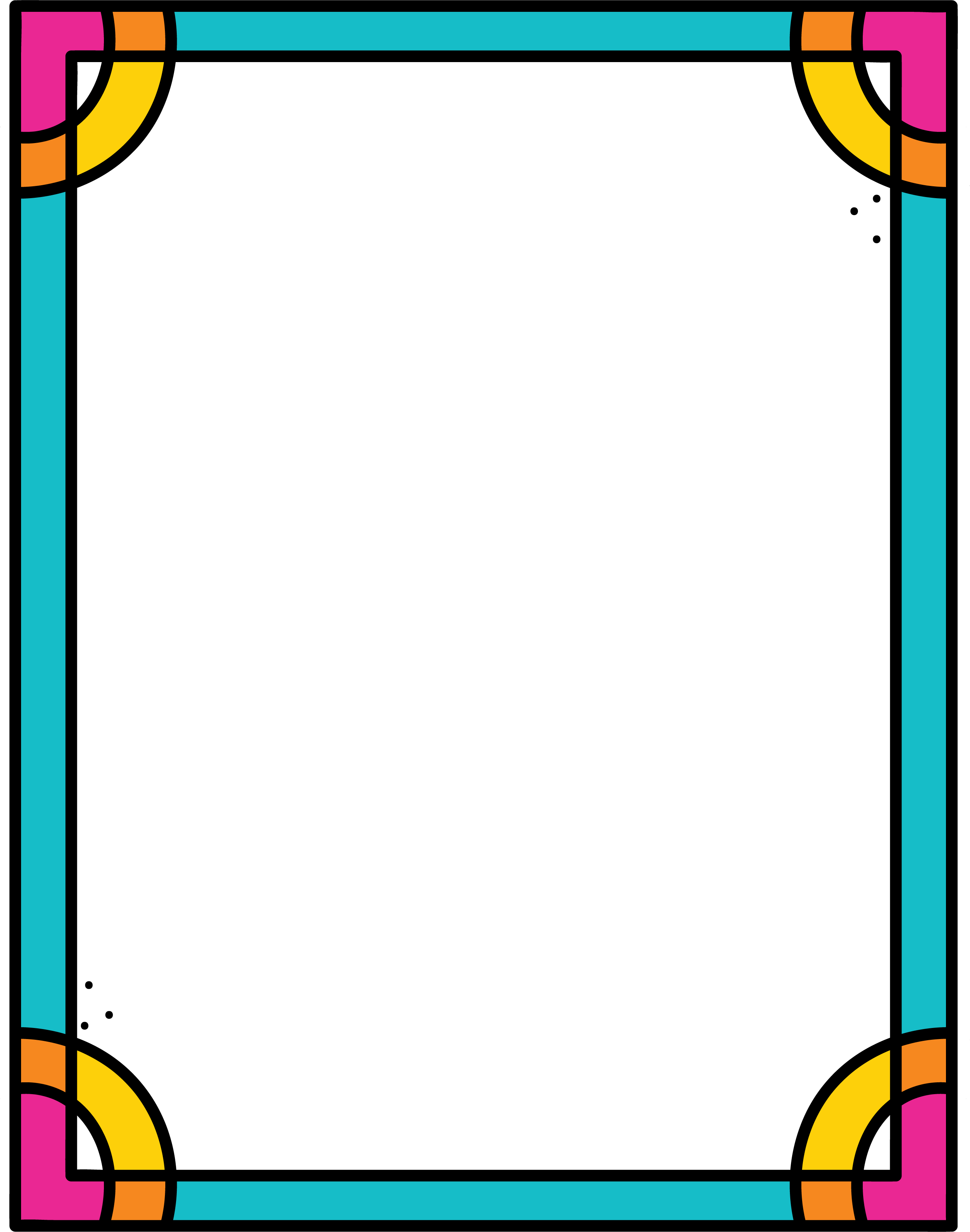 Link´s
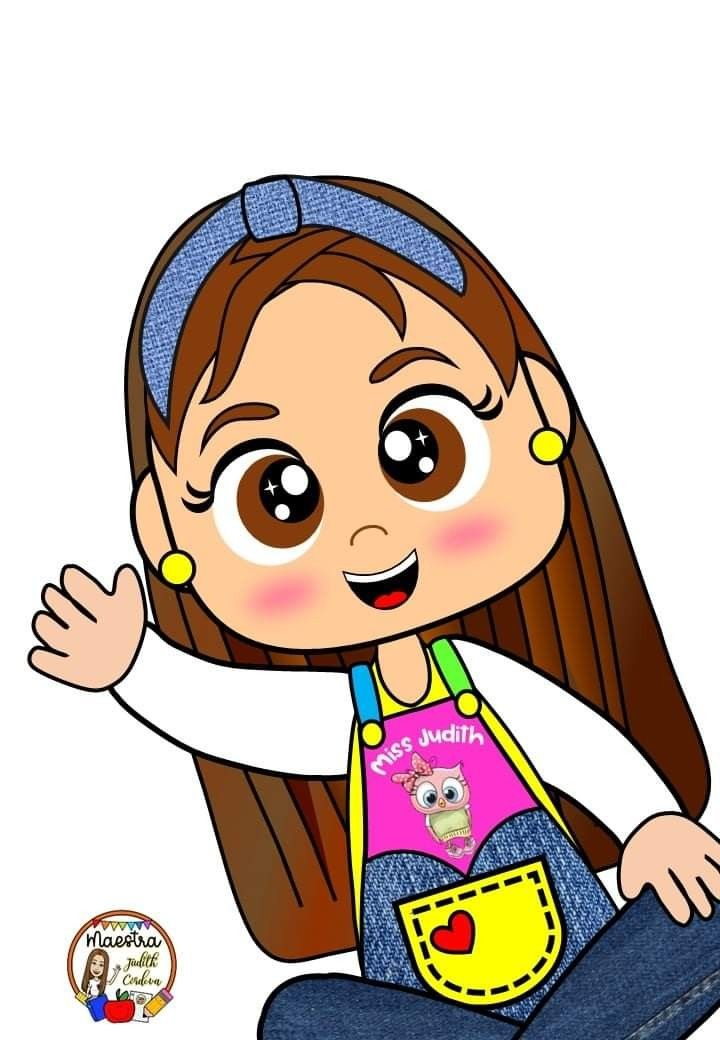 Link evaluación 


Link expedientes
https://drive.google.com/folderview?id=1br0bSHMqJRMRVCb-CnJ2uSVl6FHePawD
https://drive.google.com/drive/folders/1rZvJh9bY8RN1nFIYVc8oxC4PcS_ODgDv